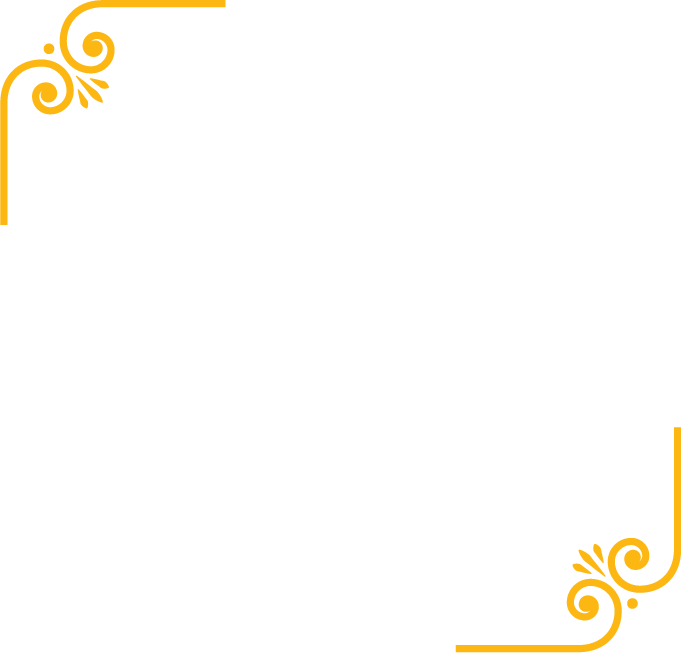 Grapevine, Texas
#1
Historic Downtown Grapevine
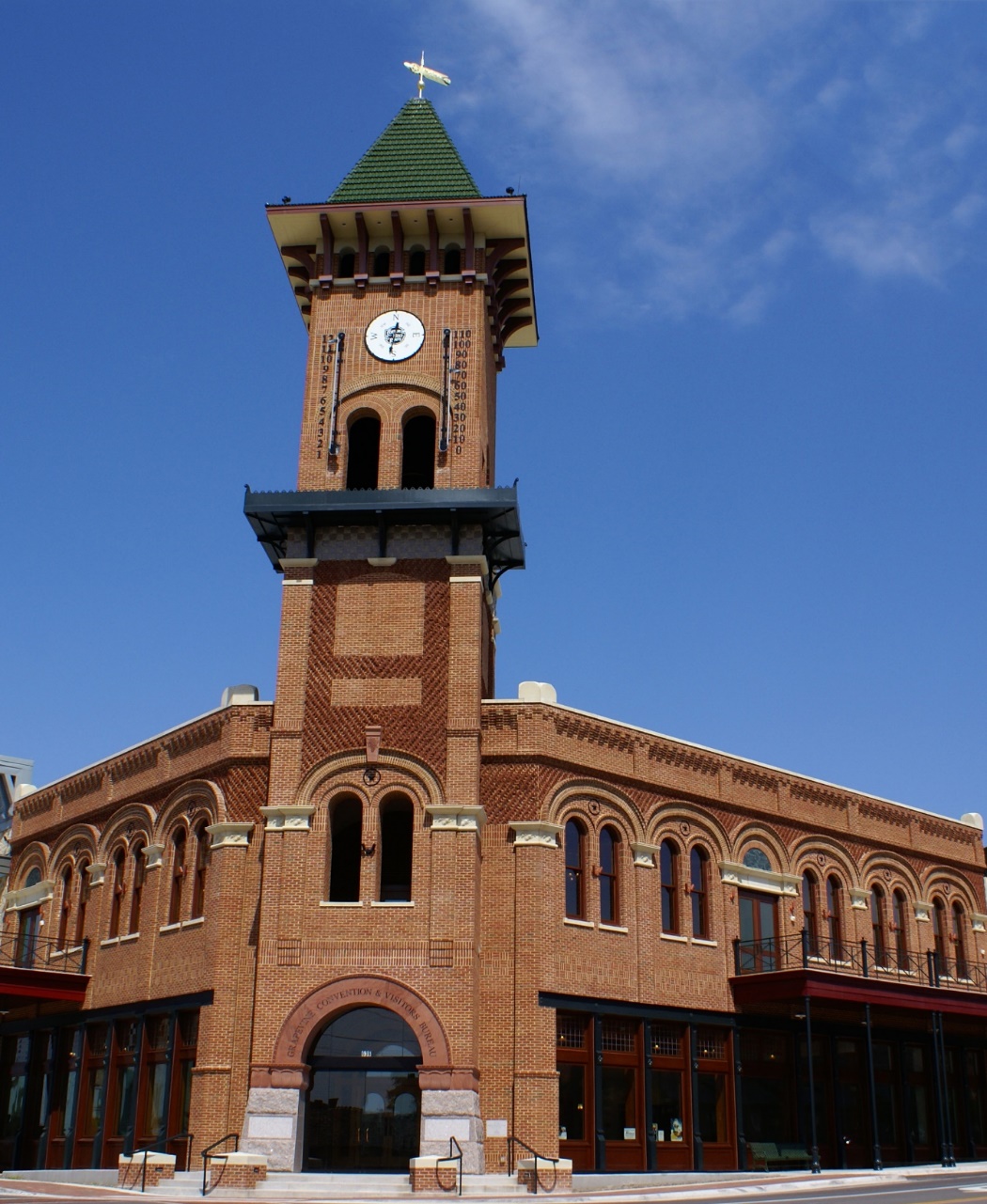 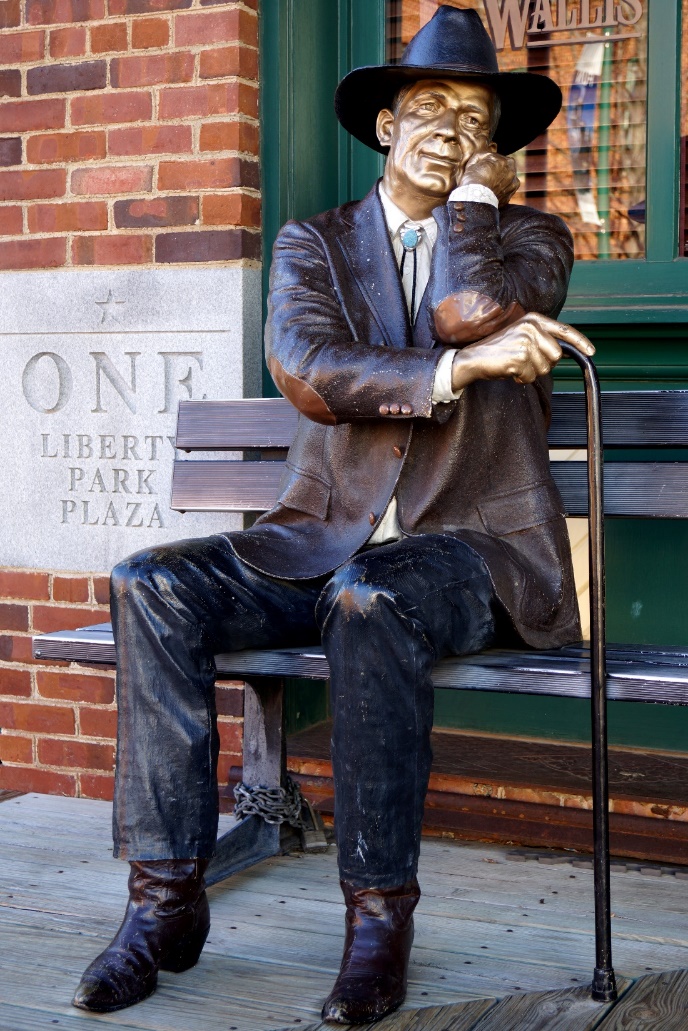 #2
Grapevine Urban Wine Trail
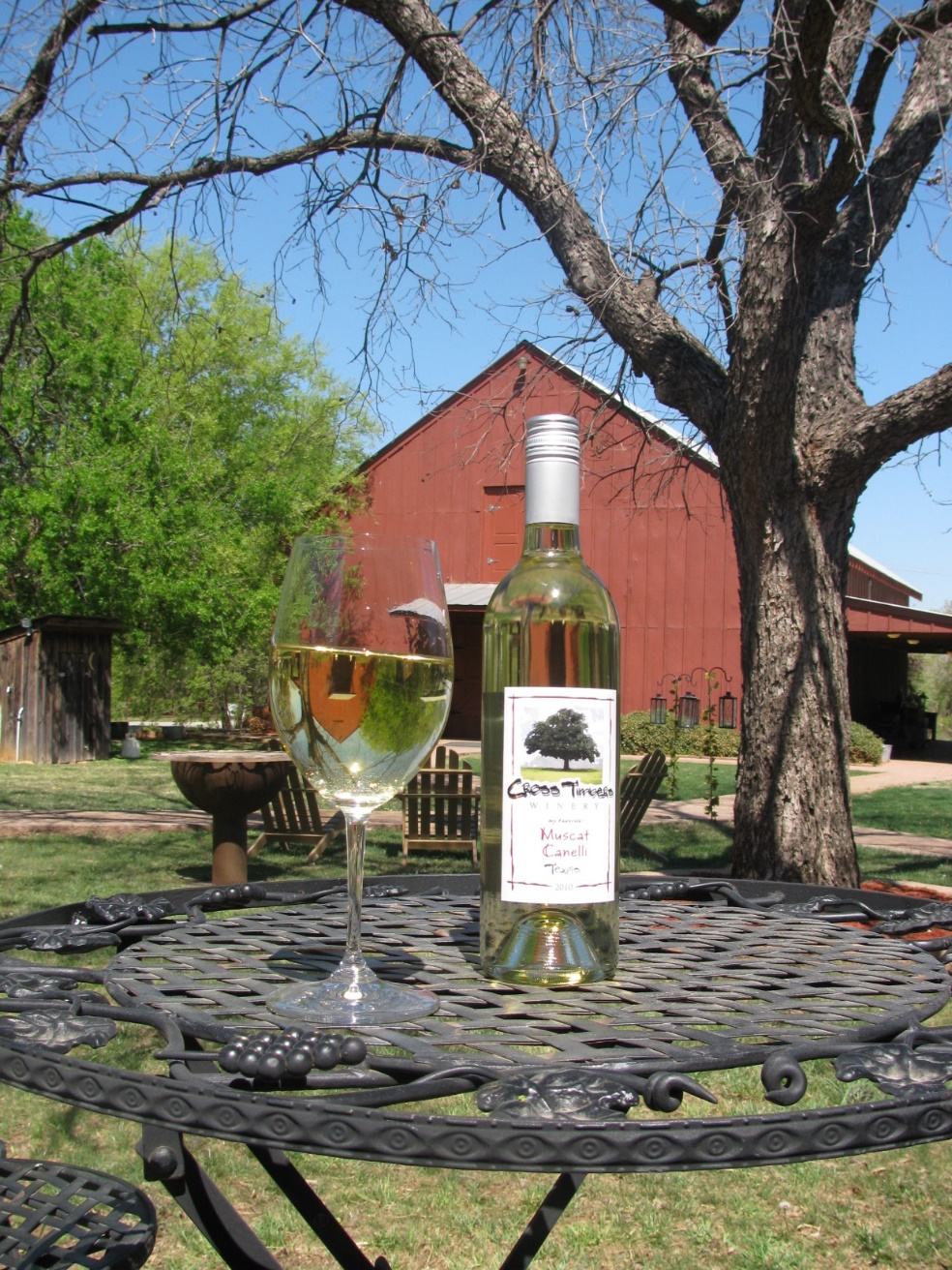 #3
Historic Nash Farm
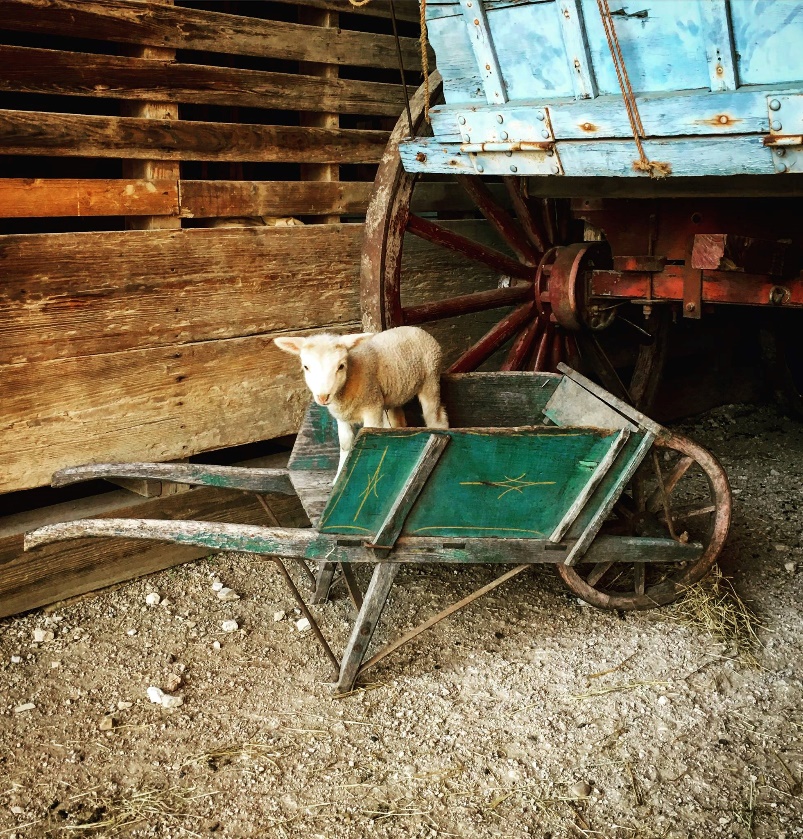 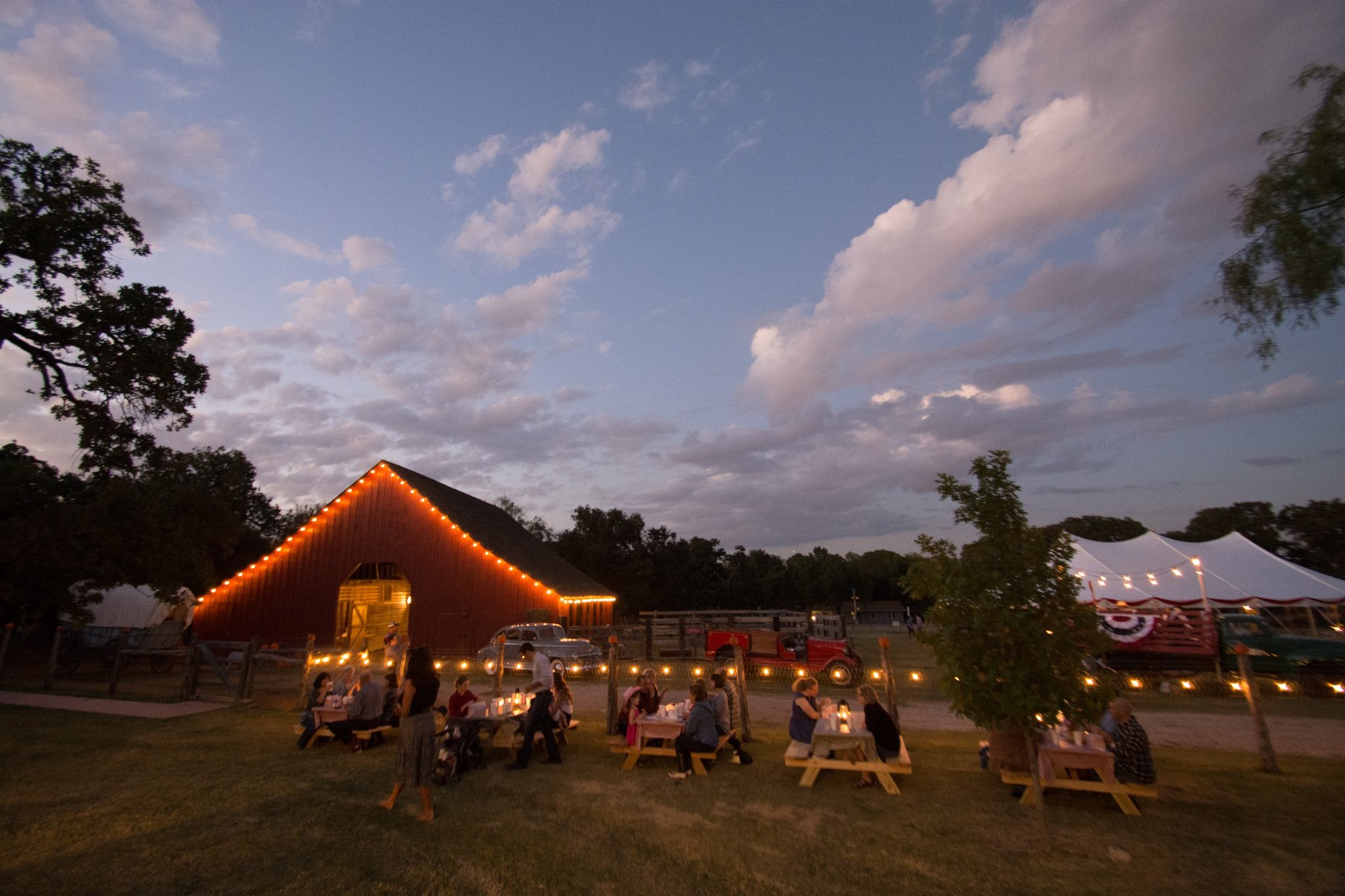 #4
Grapevine Vintage Railroad
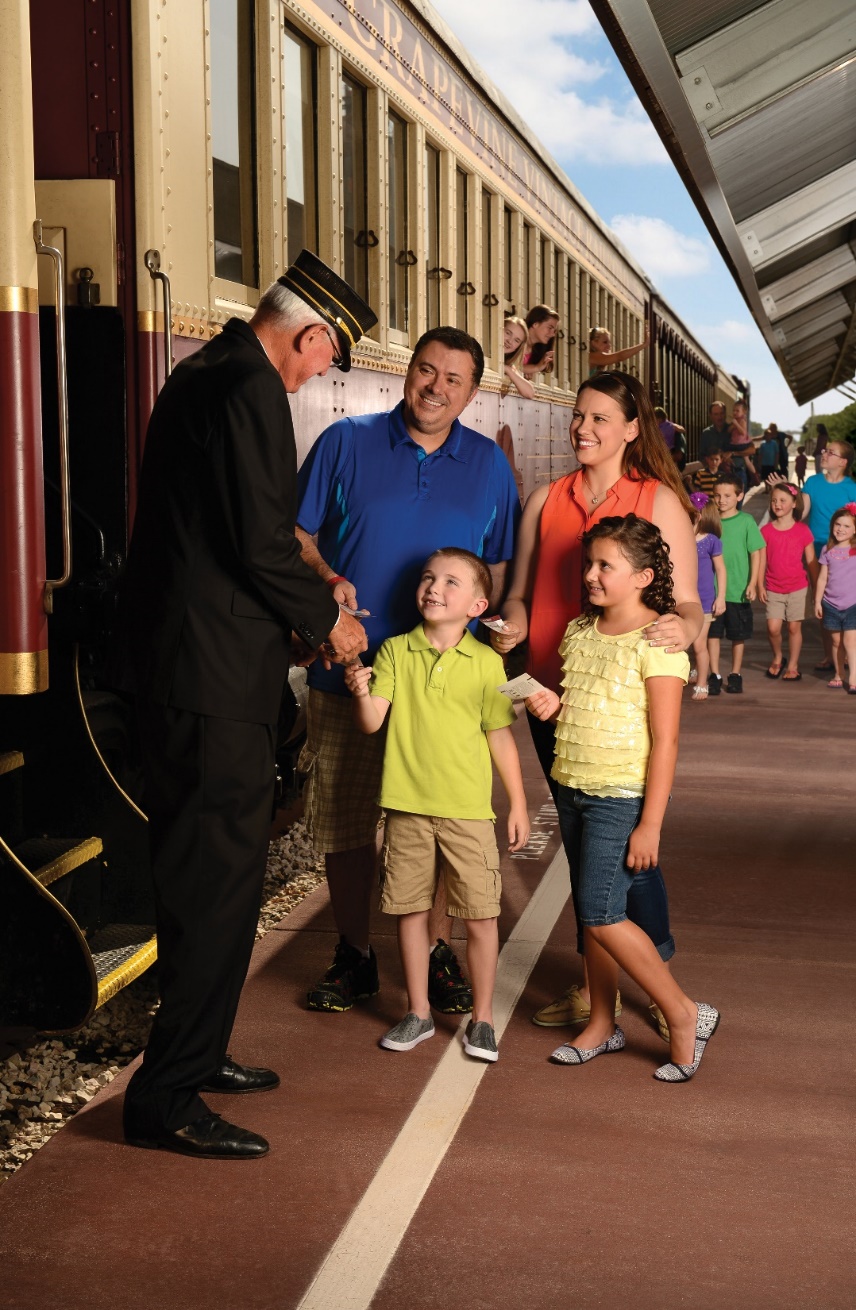 #5
Working Artisans
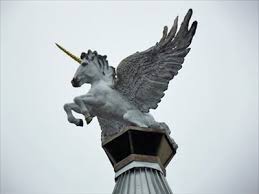 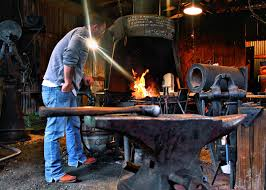 #6
Grapevine Escorted Tours
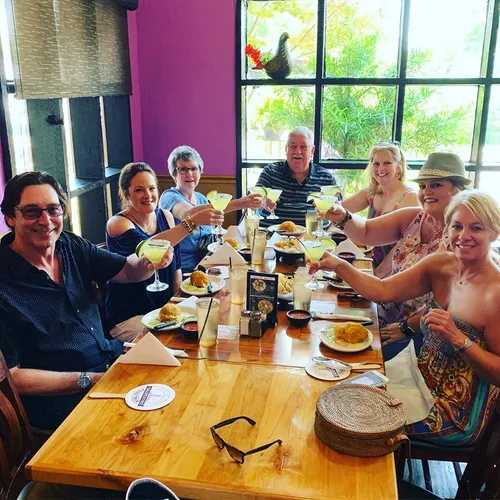 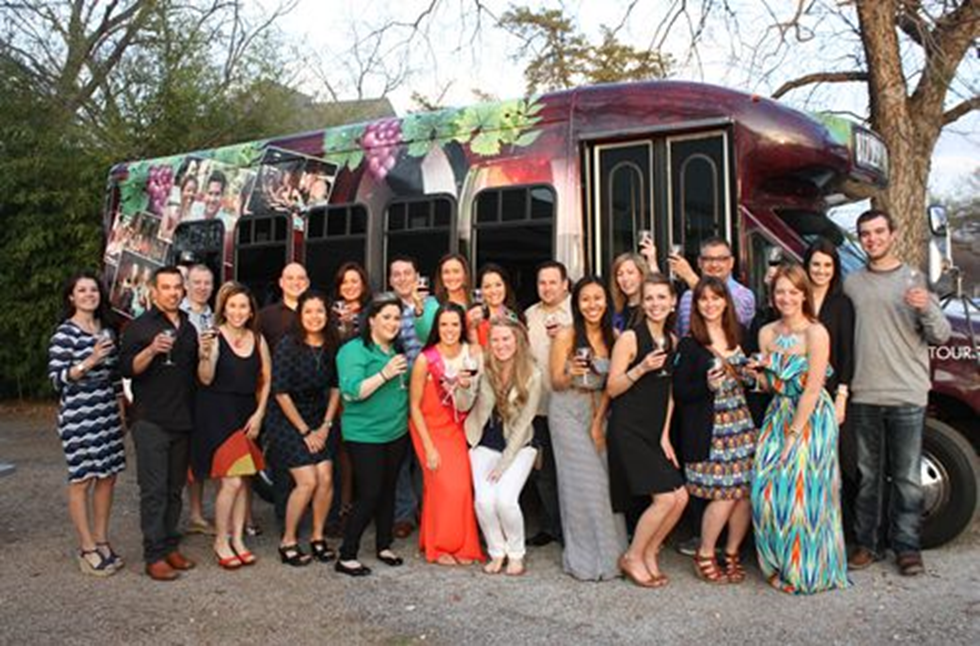 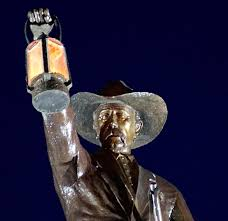 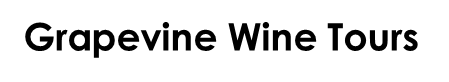 Grapevine Food Tour
Grapevine Nightwatchman Ghost Tour
#7
Dine like a Texan
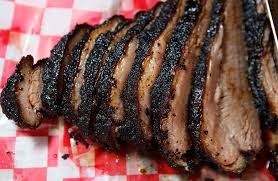 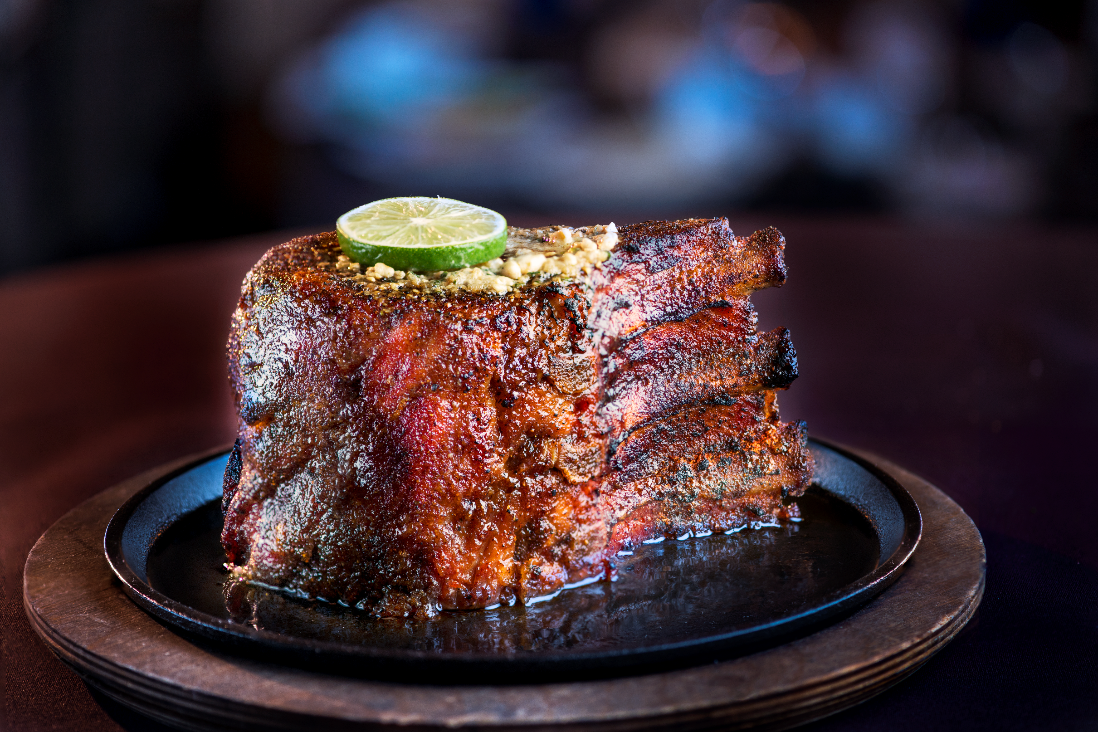 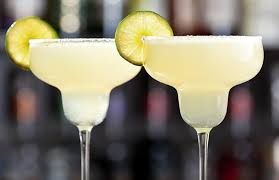 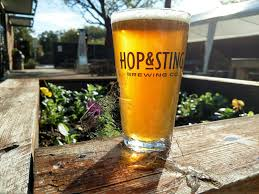 #8
Year-Round Festivals & Events
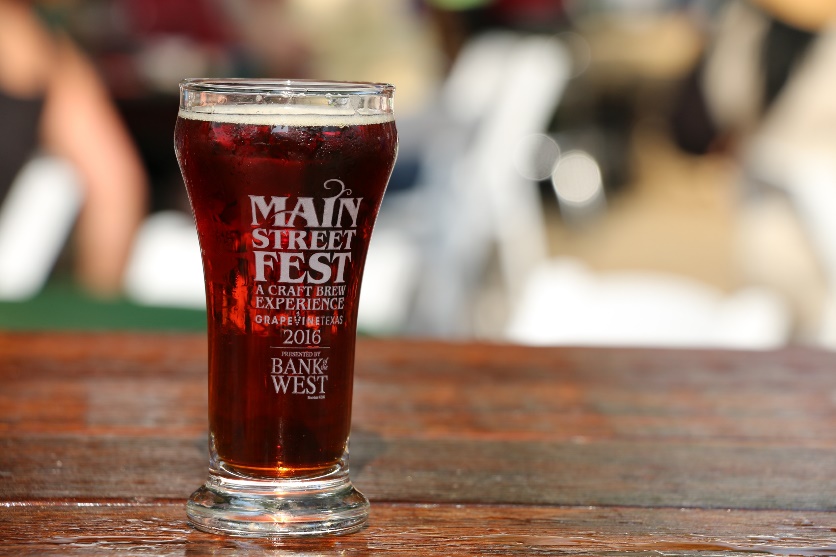 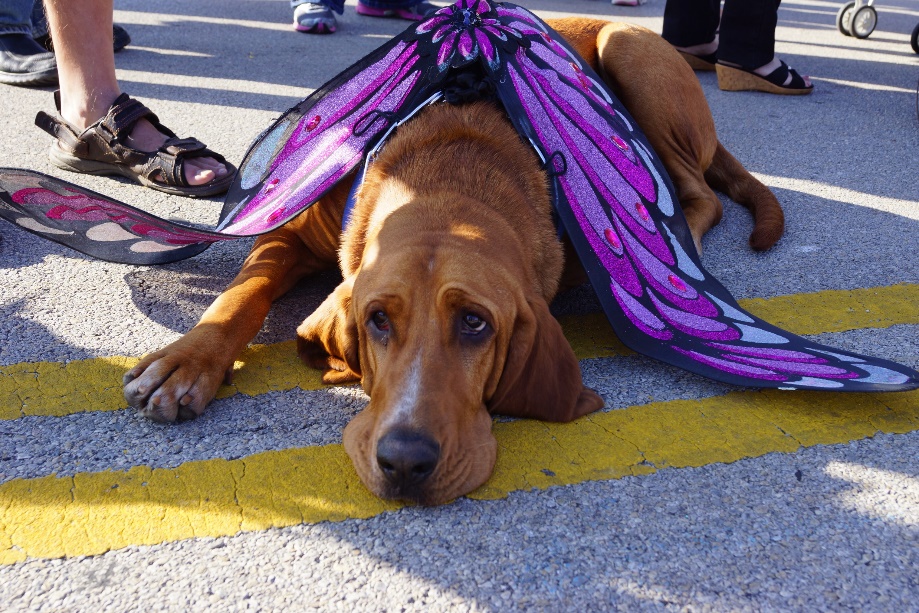 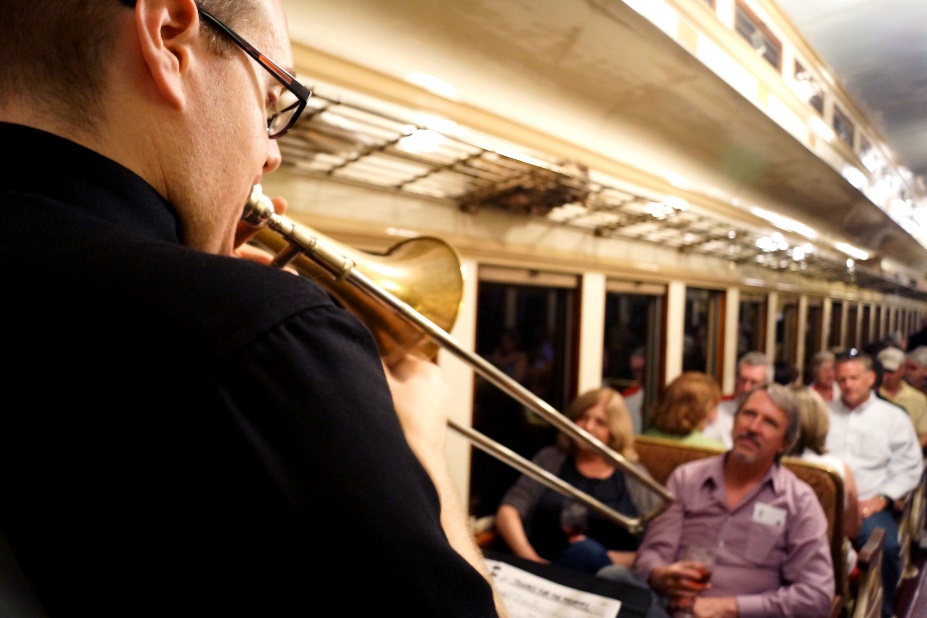 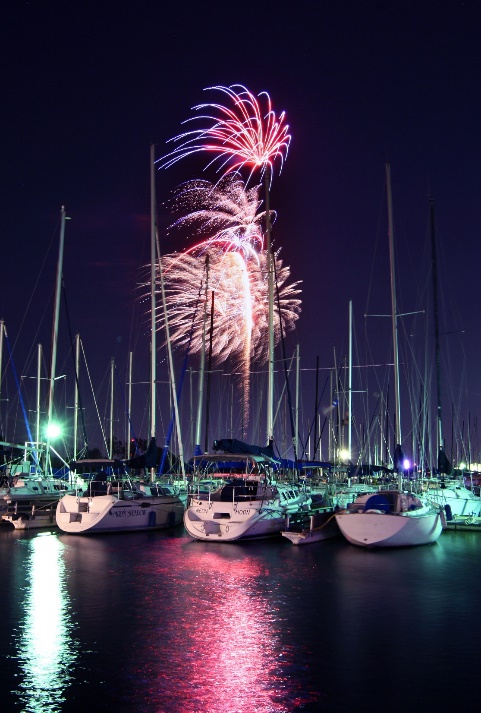 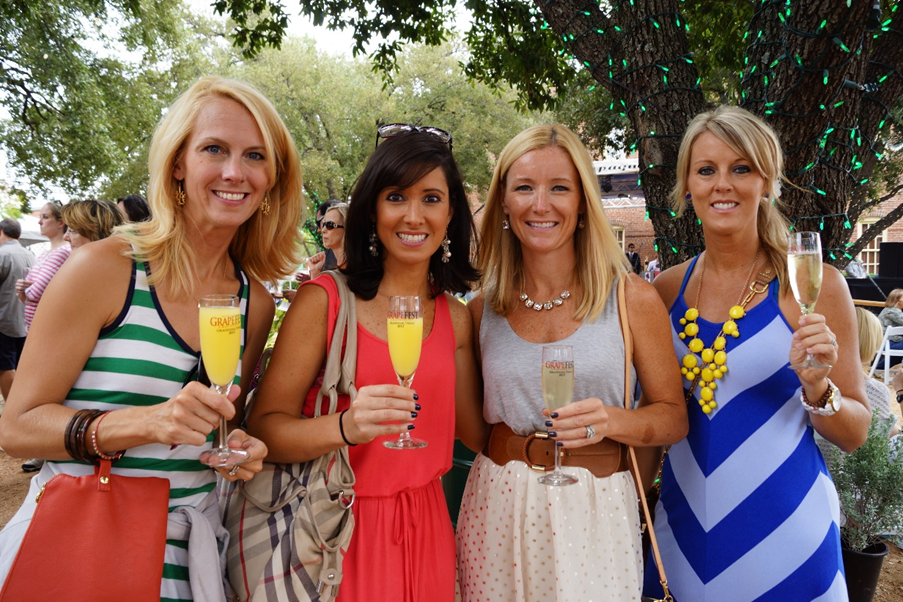 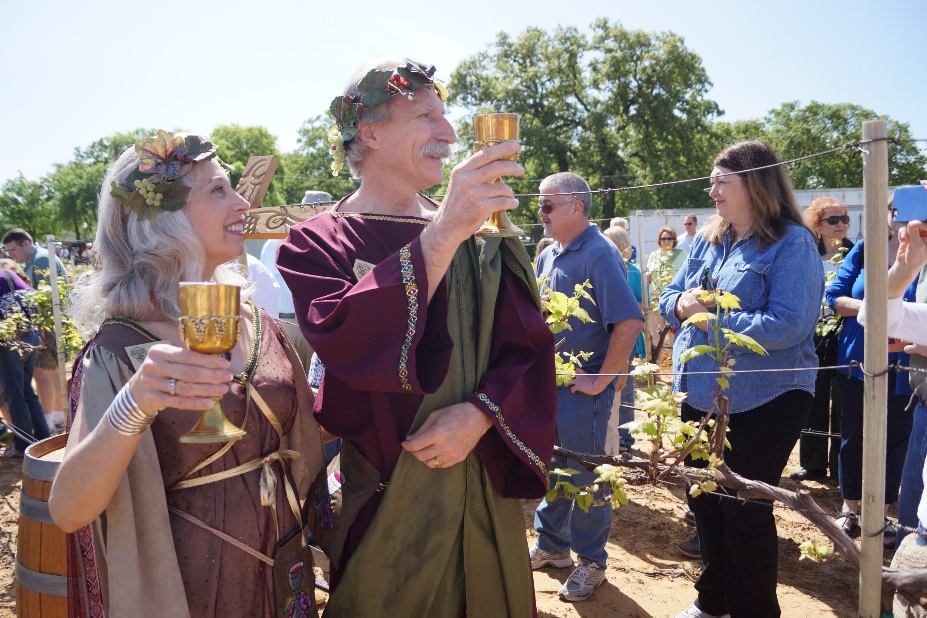 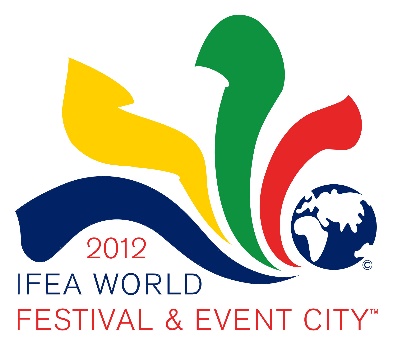 #9
Christmas Capital of Texas®
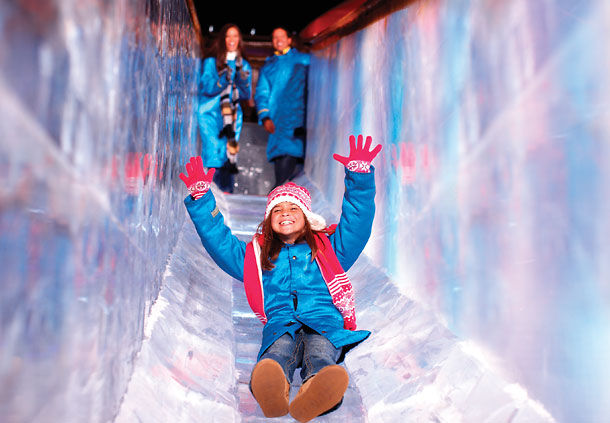 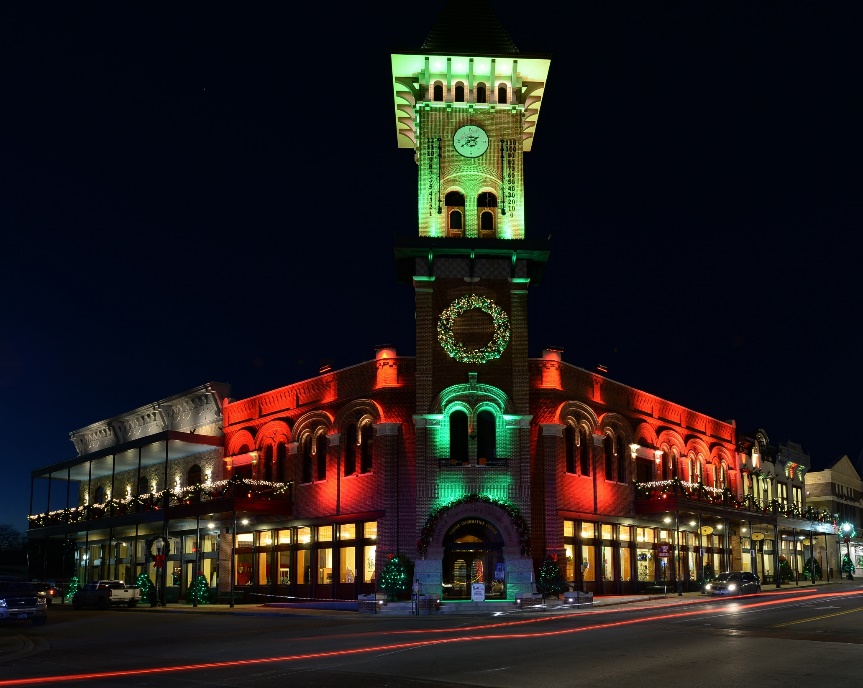 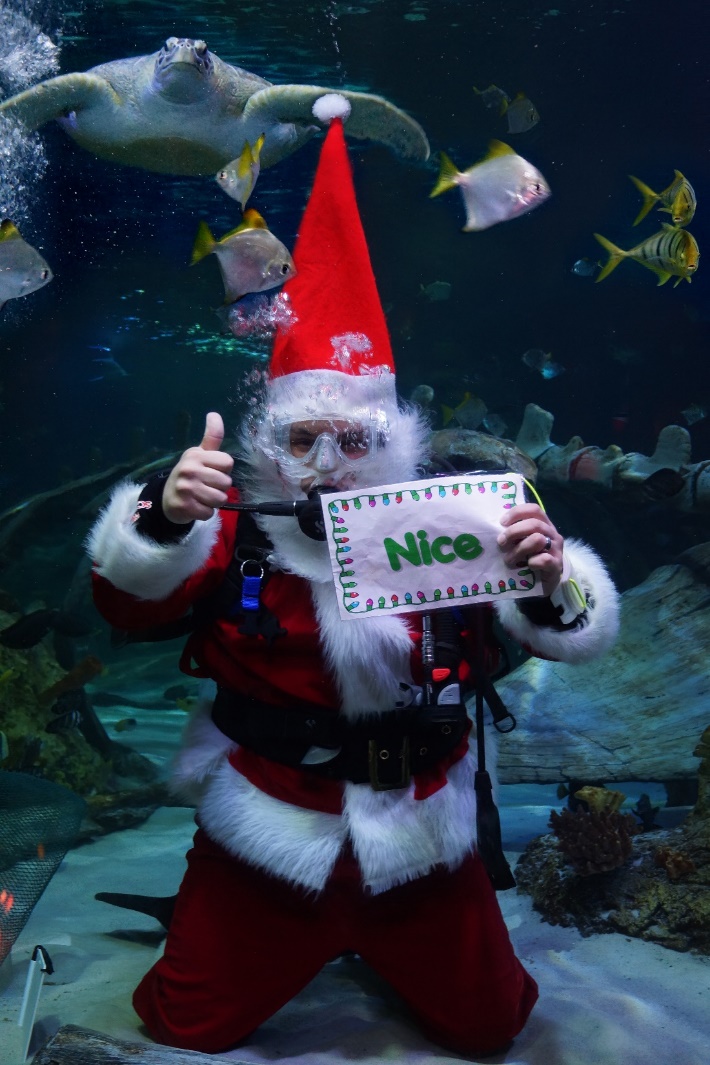 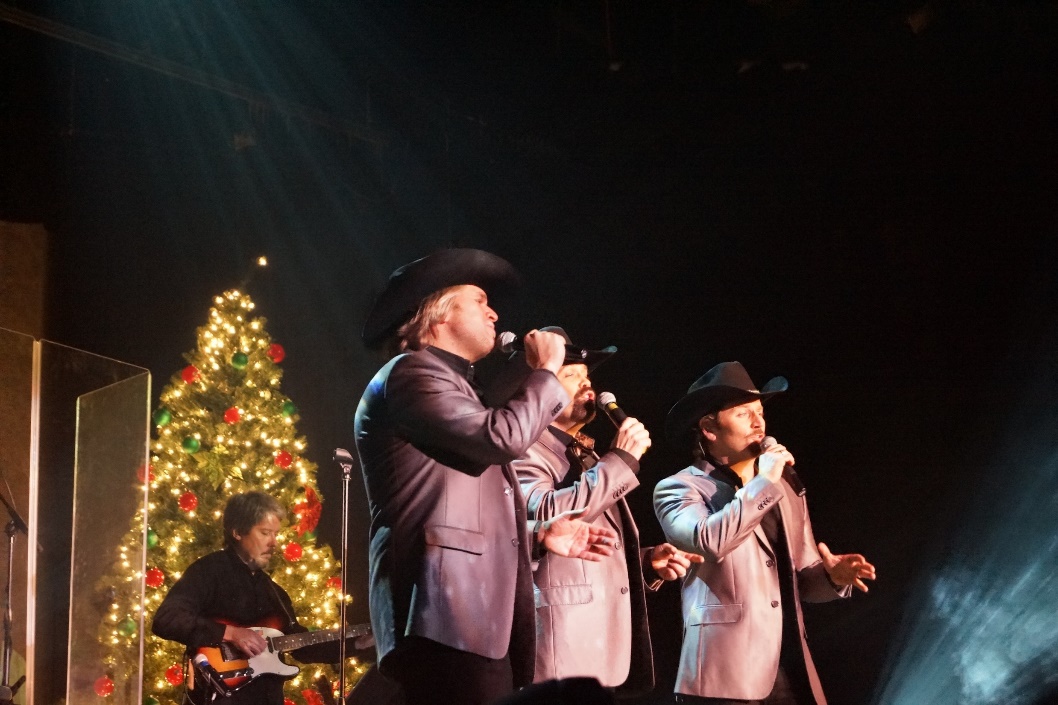 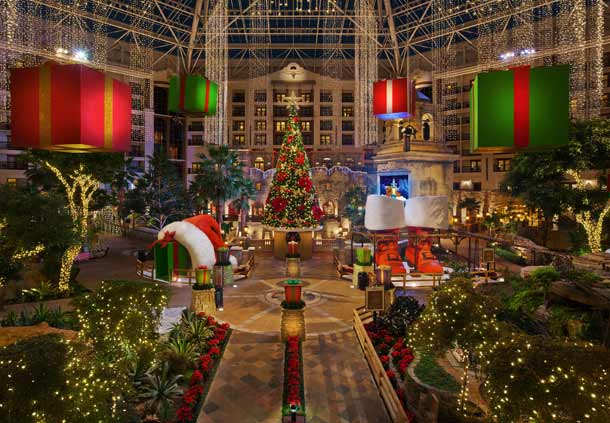 #10
Convenient Hub & Spoke locationConveniently located between Dallas & Fort Worth
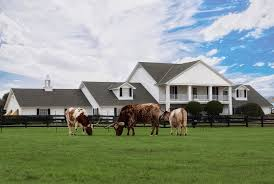 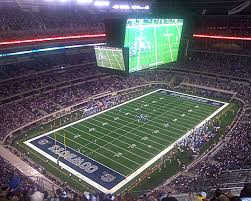 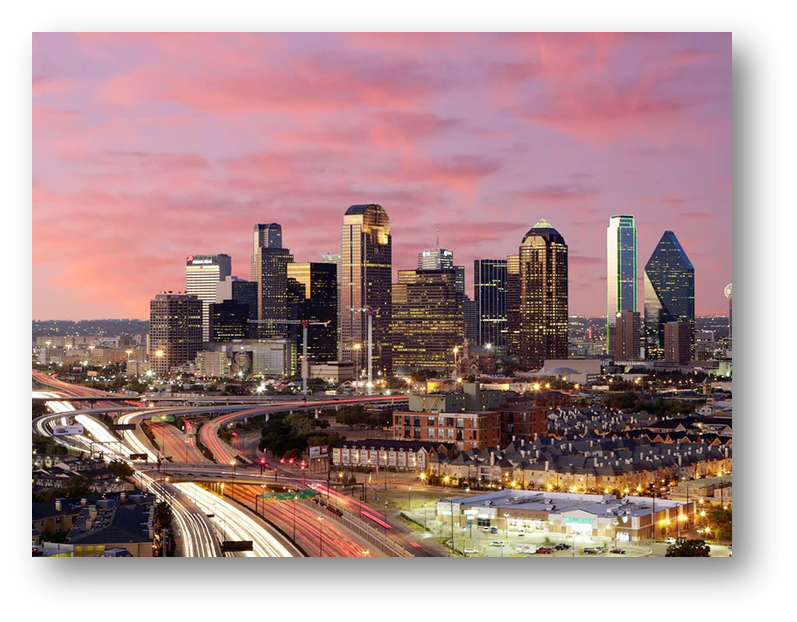 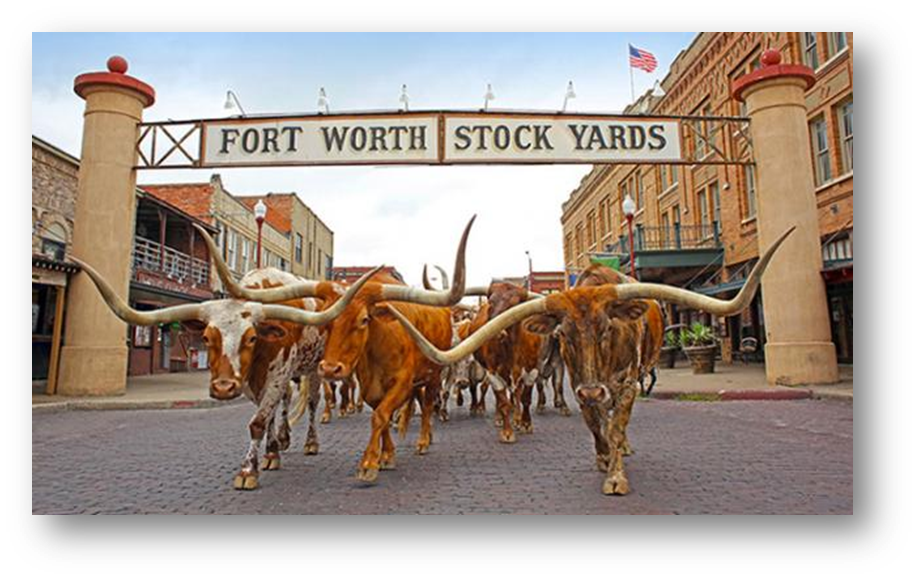 Motorcoach Friendly Hotels
Gaylord Texan Resort 
Hyatt Regency DFW
Great Wolf Lodge
Hilton DFW Lakes
Embassy Suites by Hilton DFW Airport North	
Courtyard/Towneplace Suites by Marriott
Hotel Vin
Comfort Inn 
Comfort Suites
Hampton Inn & Suites
Hilton Garden Inn
Holiday Inn Express Hotel & Suites 
Homewood Suites by Hilton 
Hyatt Place 
Springhill Suites by Marriott 
Super 8 by Wyndham Grapevine